「現状分析と課題」で整理すべき項目
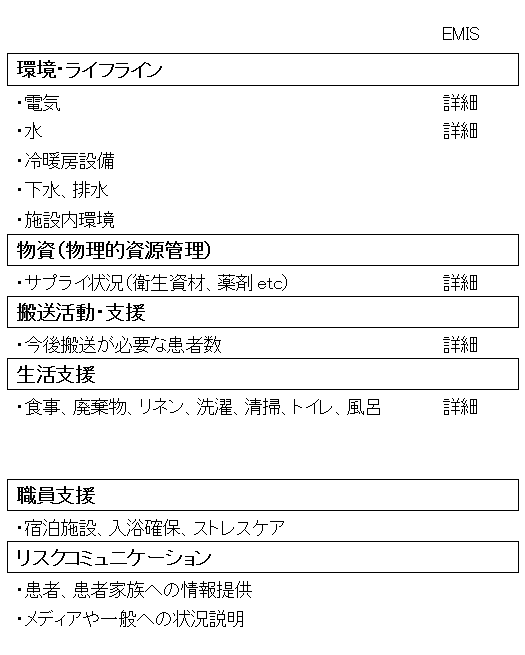 翌日までに対応
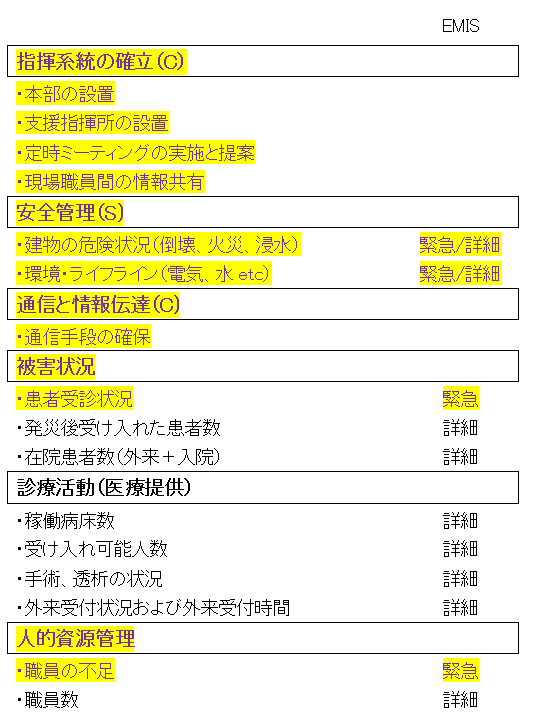 即時対応
数日以内に対応
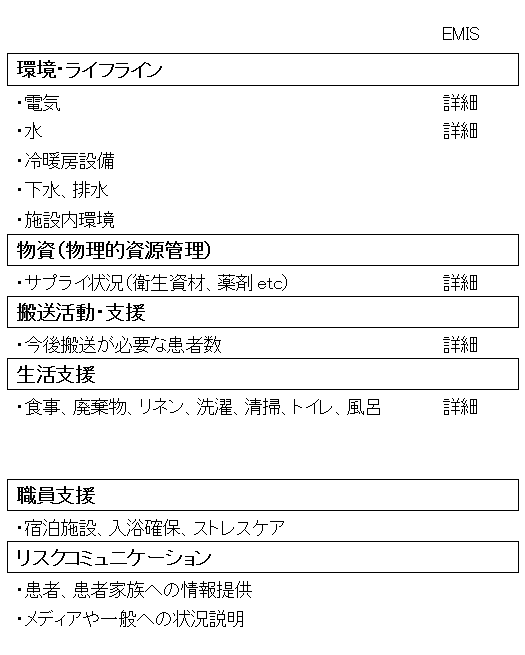 病院機能維持に強く影響
「現状分析と課題」で整理すべき項目
現状分析から活動方針立案
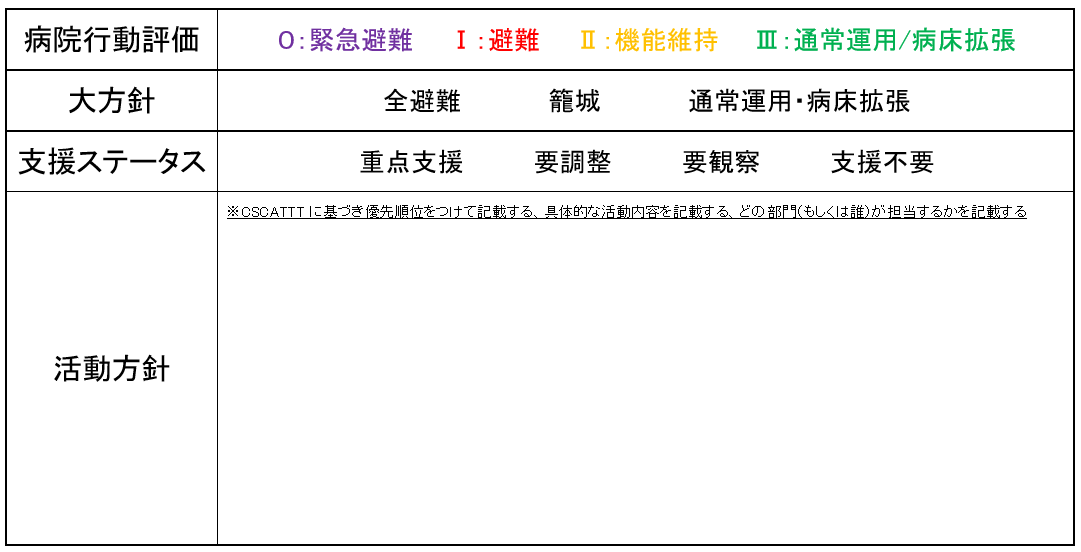